Understanding Wardships & Feudal Dues
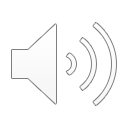 [Speaker Notes: [Image Credit: Cropped image of Henry Tudor of England. Available under the Creative Commons Licence at  https://commons.wikimedia.org/wiki/File:Henry_Tudor_of_England_cropped.jpg]]
The ‘Feudal’ System
This is a hotly debated topic, did this system even exist?
The king was at the head of the ‘feudal system’.
His tenants-in-chief (important nobles) held their land and estates directly from the king.
In theory, when they died, the king could claim these lands back – but he usually didn’t.
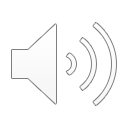 2
[Speaker Notes: [Image Credit: Miniature of the investiture of a knight, from the statutes of the "Order of the Knot" c. 1352, Gallica Digital Library https://commons.wikimedia.org/wiki/File:BNF_Fr_4274_8v_knight_detail.jpg]]
‘Feudal’ Dues
The king was entitled to payments or ‘feudal dues’ and had certain powers he could exercise, as recognition of his rights and these included:
when a nobleman died, and his son and daughter(s) inherited his land they had to pay money to the king;
when a nobleman’s widow wished to remarry she had to seek the king’s permission or buy a licence; 
payments were made to the king when lands were transferred from one landowner to another.
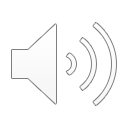 3
[Speaker Notes: [Image Credit: Cropped image of Henry Tudor of England. Available under the Creative Commons Licence at  https://commons.wikimedia.org/wiki/File:Henry_Tudor_of_England_cropped.jpg]]